DEPARTMENT OF TRADITIONAL AFFAIRS2021/2022 ANNUAL PERFORMANCE PLAN
Briefing:
Portfolio Committee on  Cooperative Governance and Traditional Affairs
21 APRIL 2021
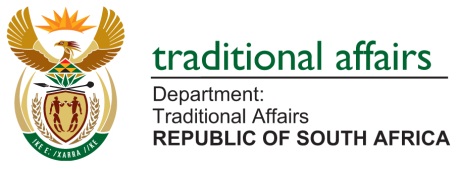 1
PRESENTATION OUTLINE
Introduction
PART 1: Vision, Mission, Values
PART 2: Department of Traditional Affairs (DTA) 2021-2022 Annual Performance Plan (APP)
PART 3: DTA Medium Term Expenditure Framework (MTEF) Budget Allocations
Recommendations
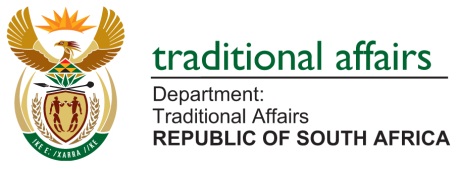 2
INTRODUCTION
The purpose of this presentation is for the Department of Traditional Affairs to brief the Portfolio Committee on the Department’s 2021/2022 Annual Performance Plan and Indicative Budget Allocations. 
The 2021/2022 Annual Performance Plan (APP) of the Department of Traditional Affairs was tabled in Parliament on 15 March 2021.
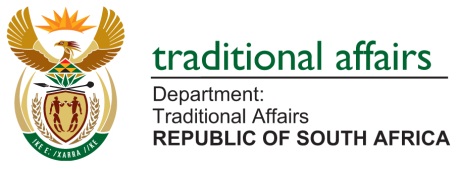 3
PART 1: VISION, MISSION, VALUES
Vision
A community development-oriented institution of traditional leadership.

Mission:
To provide a national traditional affairs governance system in support of cooperative governance for an improved quality of life of South Africans.

Values:
 Ethical 
 Cooperative 
 Gender equality 
 Responsiveness 
 Culturally sensitive  
 Accountable 
 Client focused 
 Transformative
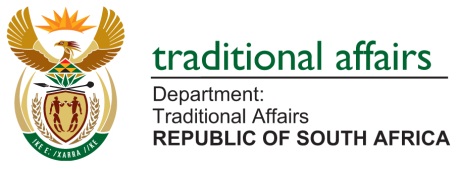 4
PART 2 
 
2021/2022 ANNUAL PERFORMANCE PLAN:

 OUTCOMES, OUTPUTS, OUTPUT INDICATORS AND ANNUAL TARGETS
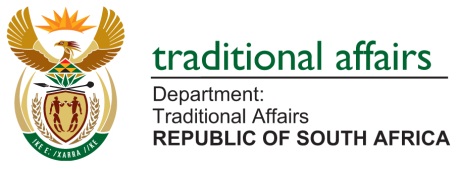 5
MEASURING OUR PERFORMANCE
PROGRAMME 1: ADMINISTRATION
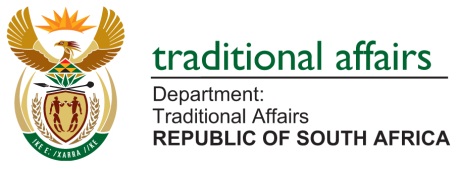 6
MEASURING OUR PERFORMANCE
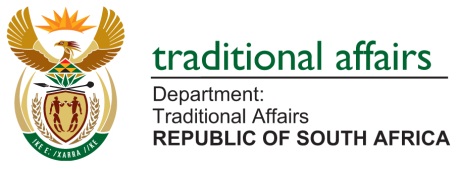 7
MEASURING OUR PERFORMANCE
PROGRAMME 2:RESEARCH, POLICY & LEGISLATION (RPL)
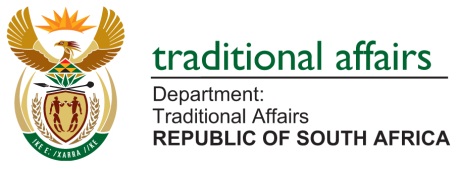 8
MEASURING OUR PERFORMANCE
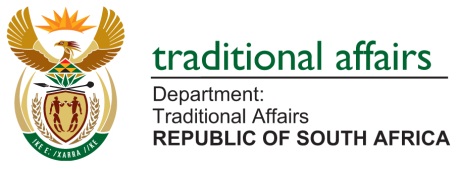 9
MEASURING OUR PERFORMANCE
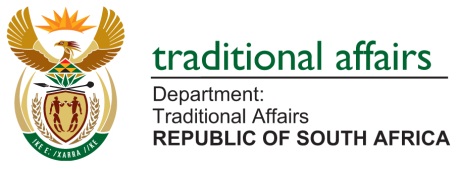 10
MEASURING OUR PERFORMANCE
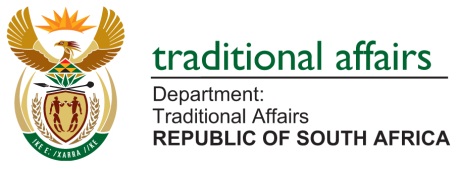 11
MEASURING OUR PERFORMANCE
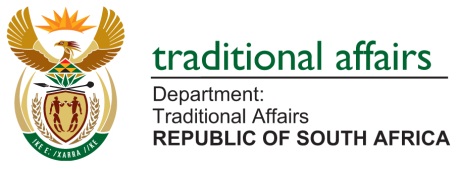 12
MEASURING OUR PERFORMANCE
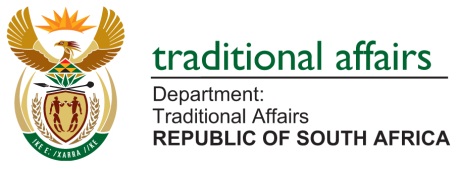 13
MEASURING OUR PERFORMANCE
PROGRAMME 3:INSTITUTIONAL SUPPORT AND COORDINATION (ISC)
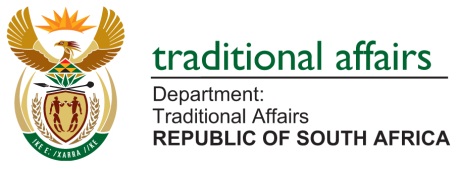 14
MEASURING OUR PERFORMANCE
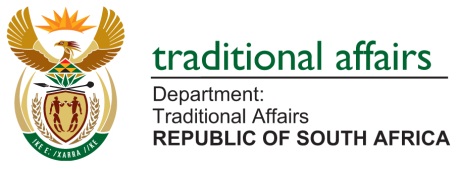 15
MEASURING OUR PERFORMANCE
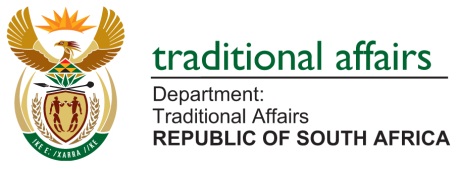 16
MEASURING OUR PERFORMANCE
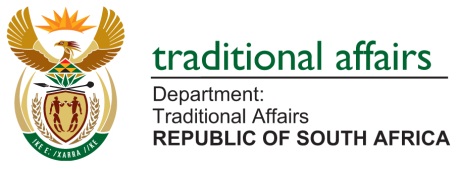 17
MEASURING OUR PERFORMANCE
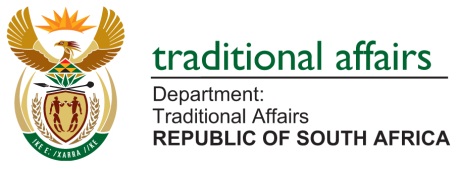 18
MEASURING OUR PERFORMANCE
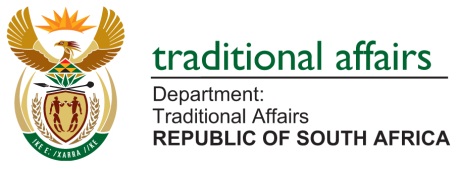 19
MEASURING OUR PERFORMANCE
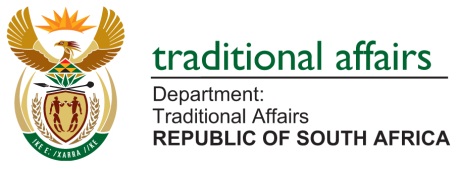 20
PART 3


BUDGET ALLOCATIONS 
OVER THE MEDIUM TERM PERIOD
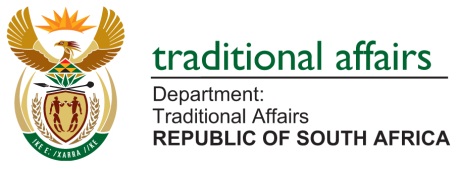 21
BUDGET ALLOCATION AS PERCENTAGE PER PROGRAMME AND ECONOMIC CLASSIFICATION OVER MEDIUM TERM PERIOD
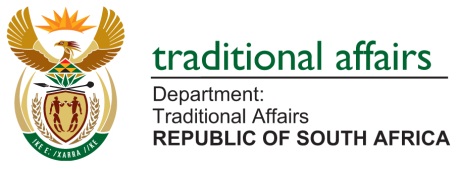 22
Budget Allocation as Percentage Per Economic Classification
23
RECOMMENDATION
It is recommended that the Portfolio Committee on Cooperative Governance and Traditional Affairs notes:

The Department of Traditional Affairs 2021/2022 Annual Performance Plan (APP); and

The Medium Term Expenditure Framework (MTEF) budget indicative allocations.


Thank You
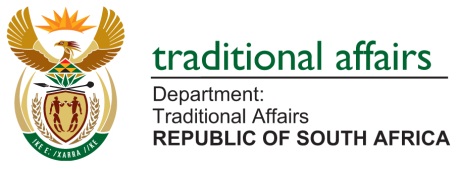 24